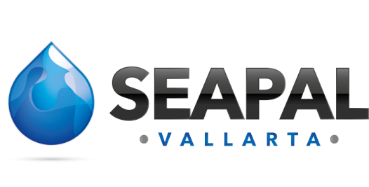 Comisión de Agua y Saneamiento
Cámara de Diputados LXIII Legislatura

Sistema de los Servicios de Agua Potable, 
Drenaje y Alcantarillado de Puerto Vallarta

Ciudad de México;  Septiembre 2016
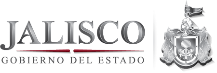 Quienes Somos
El Sistema de los Servicios de Agua Potable, Drenaje y Alcantarillado de Puerto Vallarta, Jalisco (SEAPAL) es un Organismo Público Descentralizado del Gobierno del Estado de Jalisco, creado en 1977, con personalidad jurídica y patrimonio propios, encargado de la creación de fuentes de captación y abastecimiento de agua potable; la recolección y tratamiento de aguas residuales.

Se rige por un Consejo de Administración integrado por 7 vocales, representantes tanto del Gobierno del Estado y del Municipio como de distinguidos miembros de la iniciativa privada y sociedad civil.
Integración del Consejo de Administración del SEAPAL
Gestión
Cobertura de Servicios
SEAPAL Vallarta presta sus servicios en la zona urbana del municipio de Puerto Vallarta y en las localidades de: El Pitillal, Las Juntas, Ixtapa, Las Palmas y Mismaloya.
Esta área de servicio representa una población superior a los 280,000 habitantes, sin incluir la atención a más de 4 millones de turistas que nos visitan cada año, sin contar los turístas que llegan por vía terrestre y que no son medidos en las estadísticas oficiales.
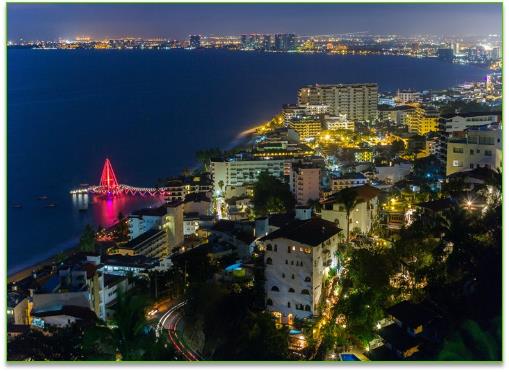 Fuente: Anuario estadístico 2015, Secretaría de Turismo del Estado de Jalisco.
Estructura Orgánica
La plantilla laboral del SEAPAL esta integrada por 562 empleados, de los cuales 63.9% es personal operativo, 29.4% administrativo, 5.9% mandos medios y 0.9% directivos.
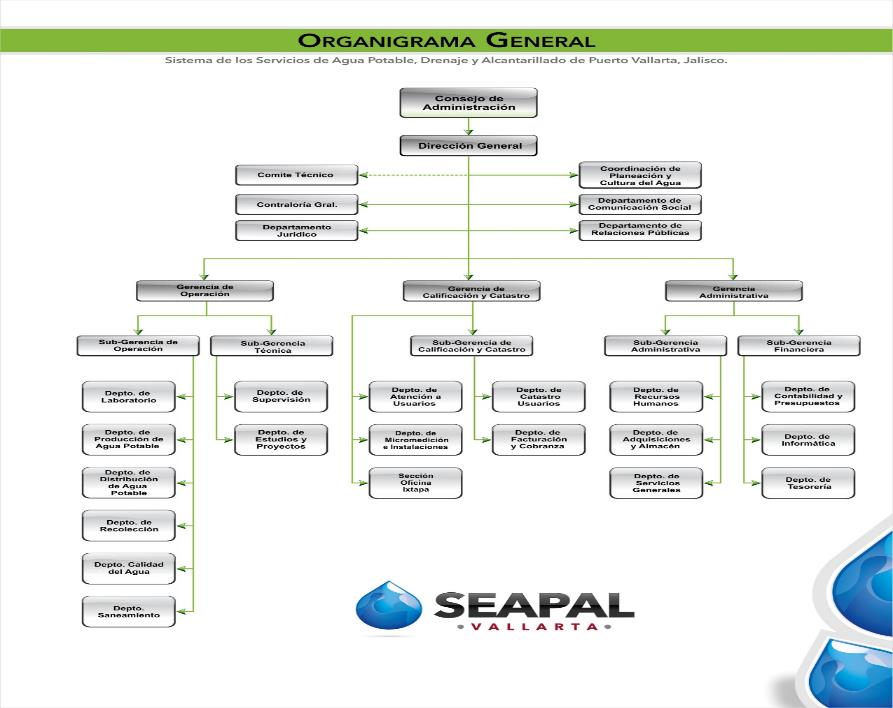 Estructura Orgánica SEAPAL
Resumen Gestión
(Datos al 31 de julio de  2016)
Tarifa, Subsidios y Posición Financiera
Facturación de Agua Potable
Consumo y Facturación
Por Tipo de Usuario
El volumen facturado de agua potable durante el ejercicio, alcanzó una cifra de 22’358,353 m3, con la siguiente distribución:  17.5% en el  sector industrial, 9.8% en el comercial y 72.7% en doméstico.

Por lo que respecta a la facturación por servicios,  se registraron  323.2 mdp;  de los cuales 34.1% provino del sector industrial, 16.9% del comercial y 49.0% del sector doméstico.
Consumo m3
Facturación (Millones de Pesos)
Clubs del Agua
Estructura Tarifaria 2016
Subsidio en Sector Doméstico por M3: $4.44
Más del 95% de los usuarios domésticos están subsidiados.
Más de 100 millones de pesos se subsidian anualmente (Representa casi 1/3 del Presupuesto Total Anual de SEAPAL)
A Julio 2016, incluye todos los servicios.
Servicio y Calidad
Calidad de los Servicios
(Datos al 31 de Julio de  2016)
SEAPAL Vallarta es reconocido a nivel nacional como uno de los mejores organismos operadores de agua.
Comparativo Indicadores Eficiencia
Fuente Muestra Nacional CONAGUA.
Eficiencia SEAPAL al 31 de Julio de 2016
XXIV Certificado de Calidad del Agua Apta para Consumo Humano
En 2016, recibimos el Certificado de la calidad sanitaria del agua potable número 25, que  la Comisión para la Protección Contra Riesgos Sanitarios del Estado de Jalisco (COPRISJAL),  otorgó al SEAPAL, en virtud al cumplimiento de las siguientes normas:
  
NOM 127-SSA1-1994 
NOM 179-SSA1-1998 
NOM 230-SSA1-2002

Mismas que certifican la calidad sanitaria del abastecimiento de agua potable al municipio de Puerto Vallarta.
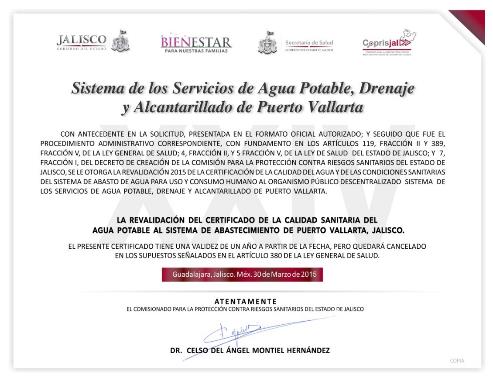 Terminal Marítima
La Administración Portuaria Integral (API) de Pto. Vallarta es nuestro mayor consumidor, en 2015 recibió 134 cruceros internacionales, con más de 332 mil pasajeros, gracias a la calidad del agua que produce Seapal en su infraestructura, Puerto Vallarta es el único destino en la ruta del pacifico mexicano, en suministrar del vital líquido a dichos cruceros.
Comparativo: Producción de Agua Potable (LPS) vs. Número de Usuarios
Usuarios
La grafica muestra un crecimiento de usuarios en los últimos 10 años de 19,303 equivalente a  35%; mientras que la producción y distribución del agua potable se mantiene en promedio en 987 LPS.
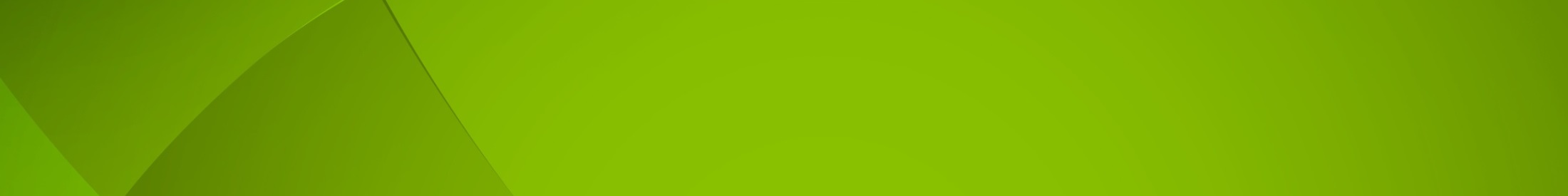 Bebederos Escolares
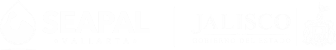 El 98.7% de los estudiantes y maestros de todos los niveles de escuelas públicas en el Municipio de Puerto Vallarta cuenta YA con el beneficio de Bebederos en su plantel
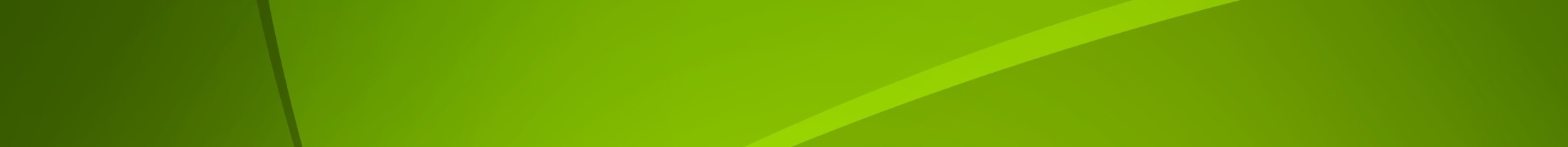 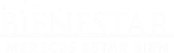 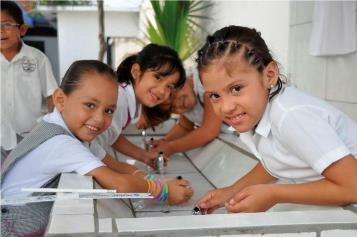 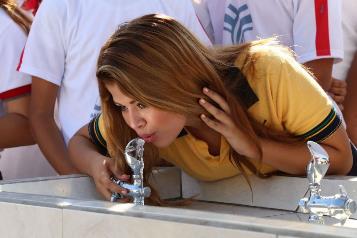 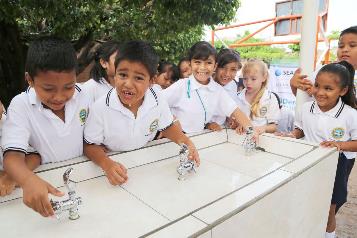 Aguamáticos “Agua para Todos”
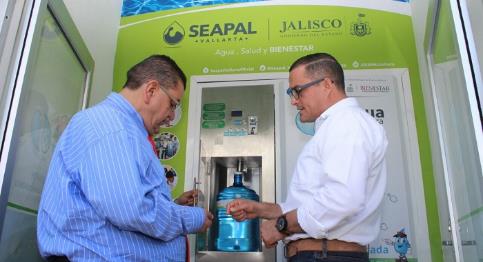 20
Debilidades y Fortalezas
Horizonte de Planeación
Los servicios de agua potable y saneamiento en SEAPAL tienen horizontes de planeación de 25 a 30 años desde puntos de vista como:

Inversiones
Proyectos
Vida útil de las obras
Financiamientos
Fortalezas como Organismo Descentralizado
Tarifas más cercanas al costo de servicio
Mejoramiento continuo de eficiencias
Planeación a mediano y largo plazo
Sin subsidio Gubernamental
Capacidad de endeudamiento
Autosuficiencia técnica, administrativa y financiera
Transparencia de gastos y costos
Participación de la comunidad en el Consejo directivo
Otras Fortalezas
Somos de los 5 mejores Organismos del país, por nuestros niveles de eficiencia.
Tenemos Finanzas sanas que nos permiten garantizar la operación del organismo, pocos organismos de México cuentan con esto.
Tercer lugar estatal en Transparencia en Información Pública (Ranking que incluye Ayuntamientos y Entidades Estatales) de acuerdo con el ITEI.
Somos un organismo que sanea el 100% de aguas residuales en el Municipio.
El 100% de los biosólidos son incorporados a tierras de cultivo de Puerto Vallarta.
Contamos con el apoyo presupuestal del Gobierno del Estado para gestionar recursos para Obra Pública
Somos un organismo que invierte en Investigación y Desarrollo, se han recibido 2 premios Nacionales de Innovación Tecnológica, así como premios nacionales e internacionales por eficiencia.
Debilidades
Aún con la suficiencia Operativa, no somos capaces de absorber a través de la tarifa los recursos necesarios para cubrir el rezago en rehabilitación y ampliación de toda la Infraestructura necesaria en el Municipio.
El 50% de más de 3,200 kms de tubería de la red de agua y saneamiento ya no sirve, requiere ser sustituída, para lo cuál se requeriría de por lo menos 1,000 millones de pesos, cifra con la que no cuenta el organismo.
Falta de un marco jurídico nacional adecuado, que de certeza al funcionamiento del Organismo.
Crecimiento de zonas irregulares que dificultan la debida planeación en el otorgamiento de servicios, así como redensificación de algunas zonas.
Crecimiento de la demanda sobre la oferta, como resultado de la nueva autopista Guadalajara - Puerto Vallarta que se espera aumentará el flujo de visitantes y residentes de fin de semana. Para ello contamos con un Anteproyecto que logrará aumentar la fuente de captación y así  asegurar cubrir dicha demanda.
El aumento de los Costos de Producción.
Propuestas
Precisar los alcances que deban tener los Organismos Operadores acerca del derecho humanos al agua.
Definir un modelo que garantice que el Programa de Devolución de Derechos (PRODDER) regrese adecuadamente a los Organismos Operadores para continuar con las ampliaciones de servicios a la población.
General incentivos a los Organismos que presentan niveles de eficiencia altos.
Definir criterios de planeación de al menos mediano plazo que permitan a los O.O. ampliar el promedio de permanencia de sus directivos.
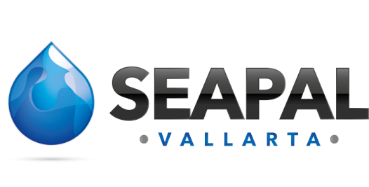 Institucional



Sistema de los Servicios de Agua Potable, 
Drenaje y Alcantarillado de Puerto Vallarta

Puerto Vallarta, Jalisco;  mayo de 2016
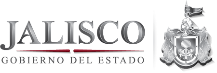